Муниципальное автономное общеобразовательное учреждение «Лицей № 56» Название команды - Позитив . Девиз -  У позитива свой девиз - Никогда не падай вниз.Эмблема -
Причины для вступления в ряды волонтеров ШСП
Желание помогать всем, узать что то новое для себя , познокомиться с новыми людьми.
Положительные моменты в деятельности волонтеров.
Изменить мир к лучшему
Проводить свободное время с пользой
Опыт в волонтерской деятельности
Выход из зоны комфотра
Научиться помогать всем
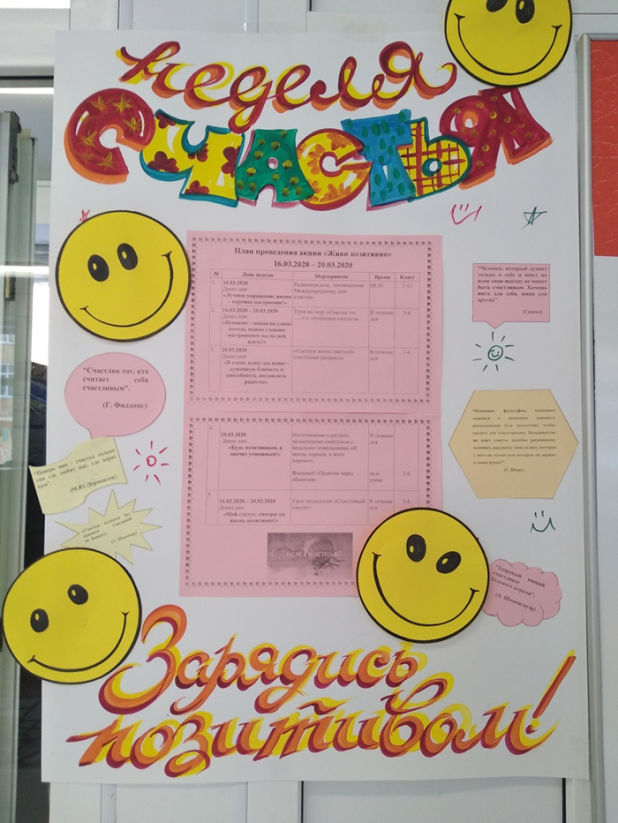 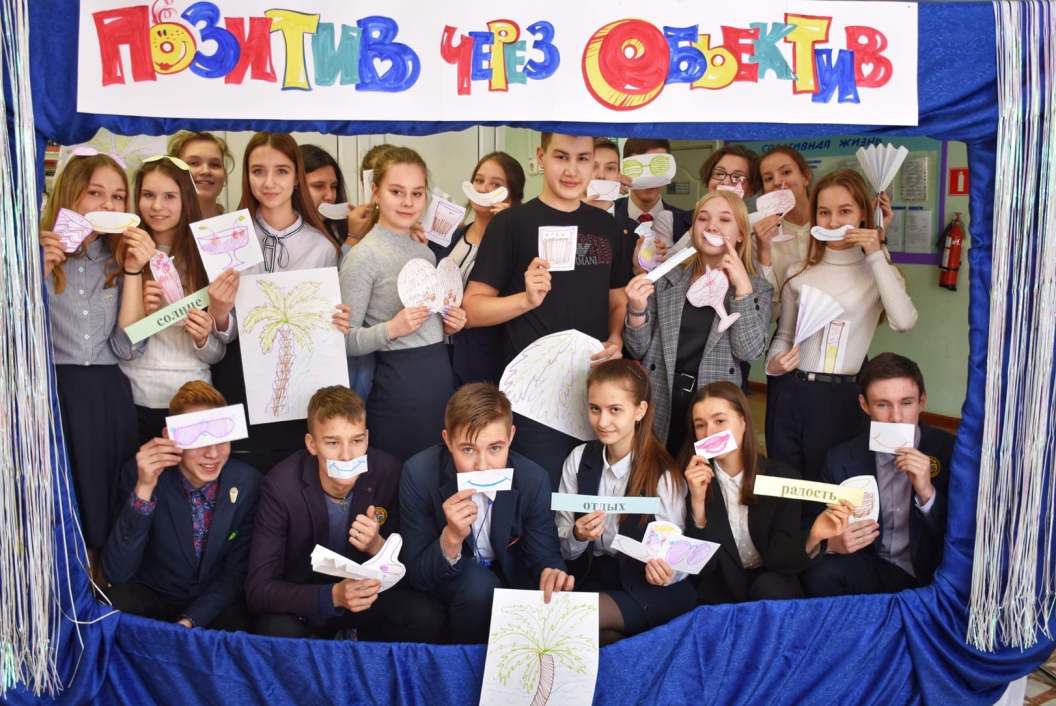 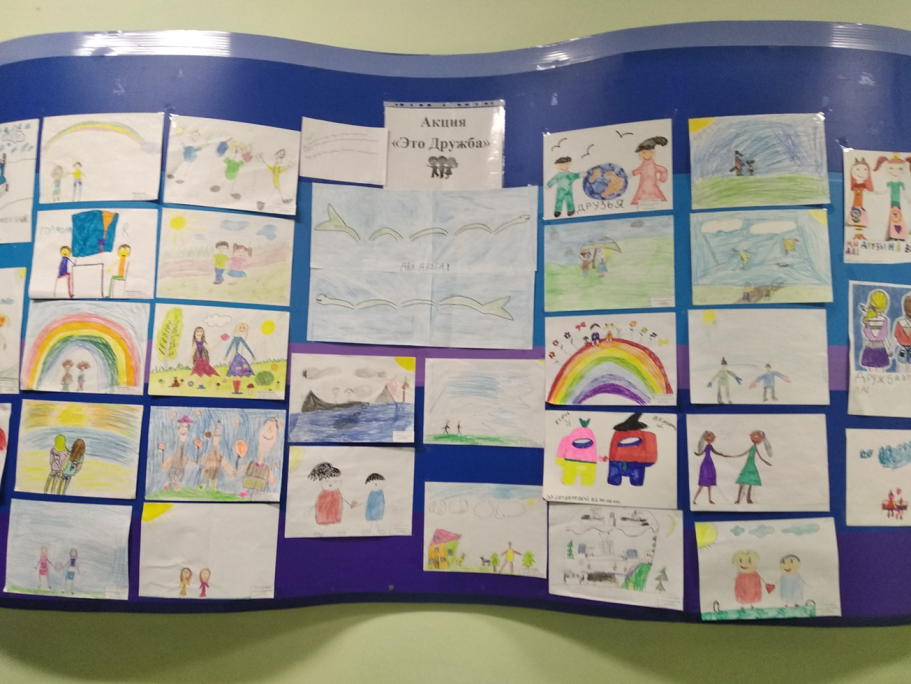 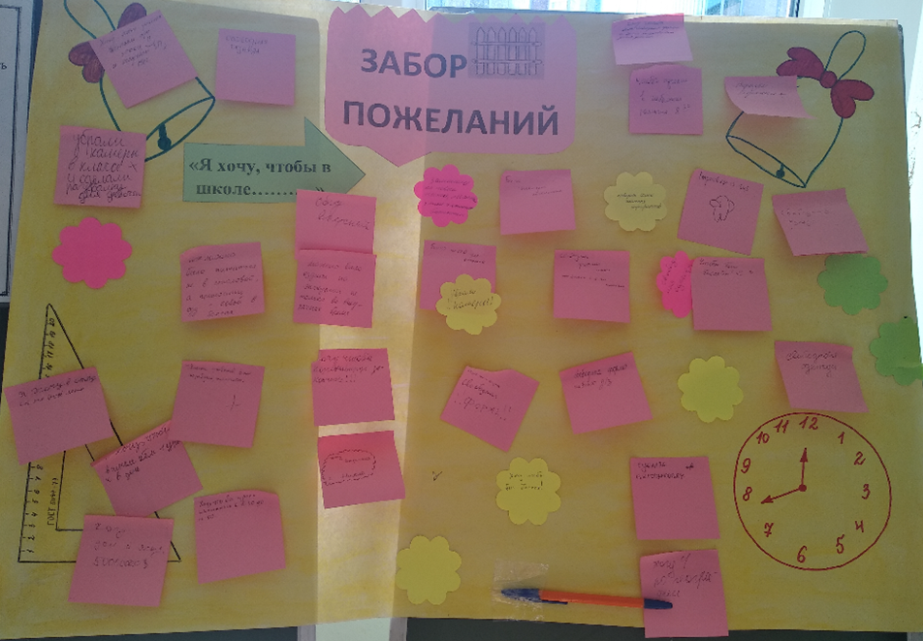 Мы хотим, чтобы школьная служба примерения превратила наше образовательное учреждение в безопасное, комфортное  пространство для всех участников образовательного процесса (обучающихся,  учителей, родителей и т.д.).